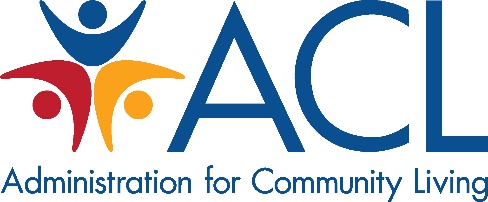 Celebrating the Senior Nutrition Program
Looking Back and Counting Down
Hosted by the Office of Nutrition and Health Promotion Programs
January 25, 2023
Please select the CC Live Transcription button in the toolbar at the bottom of the screen to enable closed captioning.
Agenda
2
Today’s Speakers
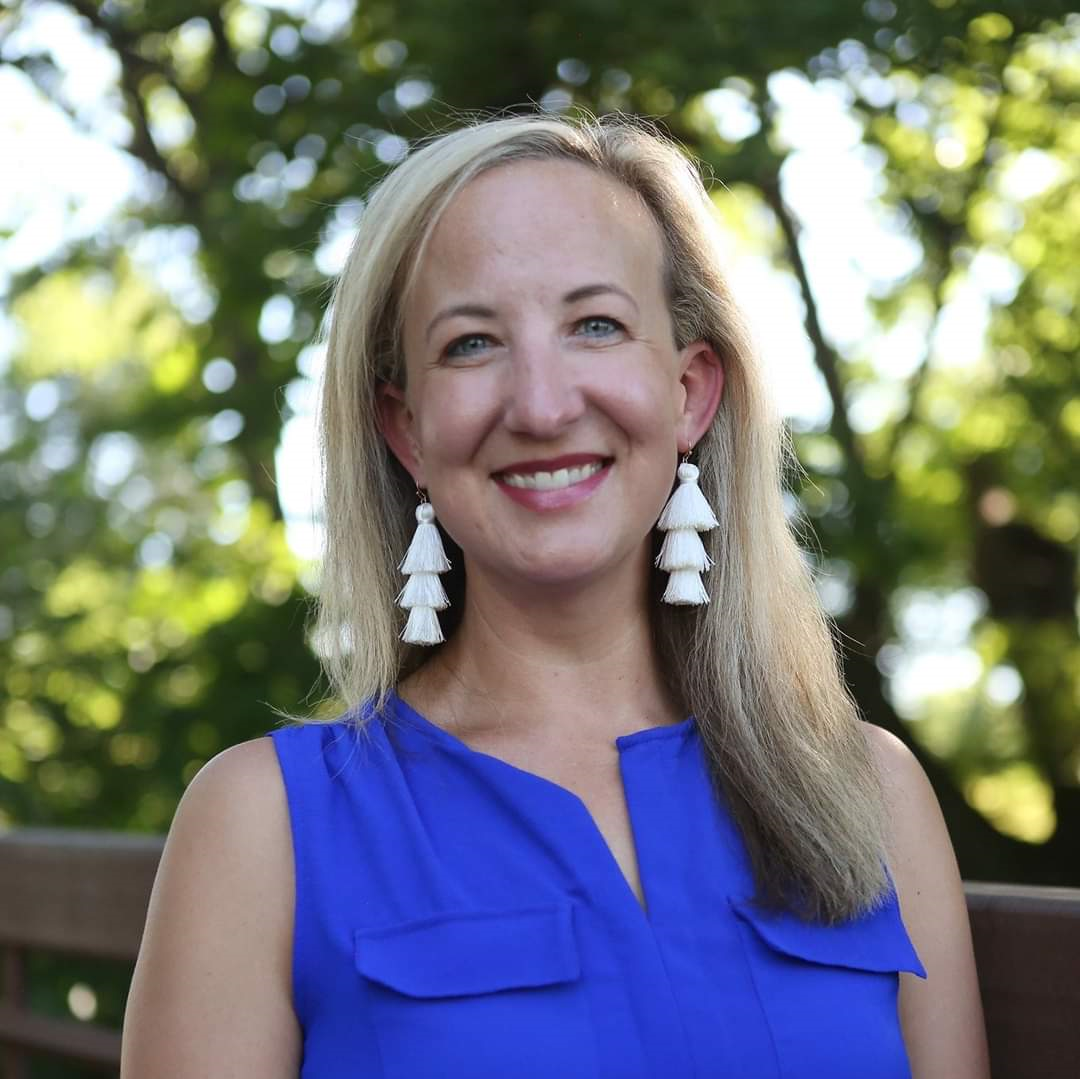 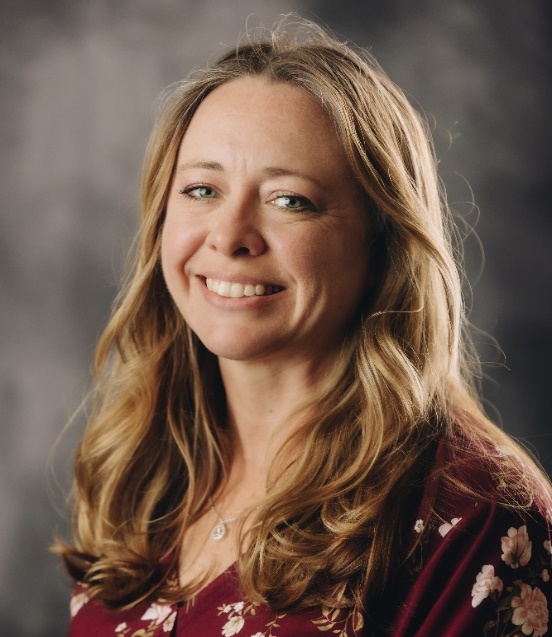 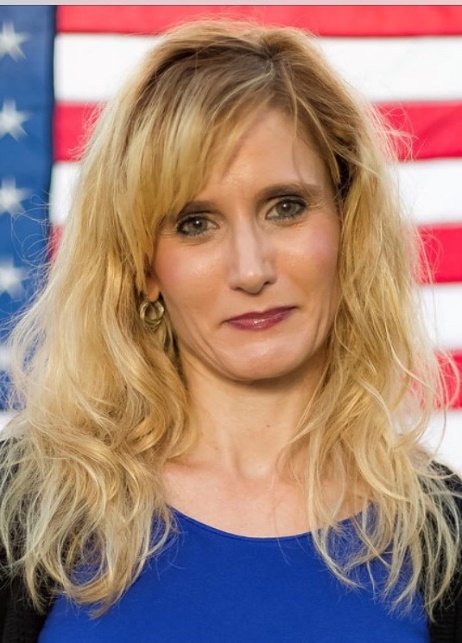 Erin Hoisington, RDN, LD
Content Director
Nutrition & Aging Resource Center
Keri Lipperini, MPA
Director
ONHPP, ACL
Kathryn Tucker, MS, RDN, LD
Senior Nutrition Consultant
ONHPP, ACL
3
History and a Look Back at 2022
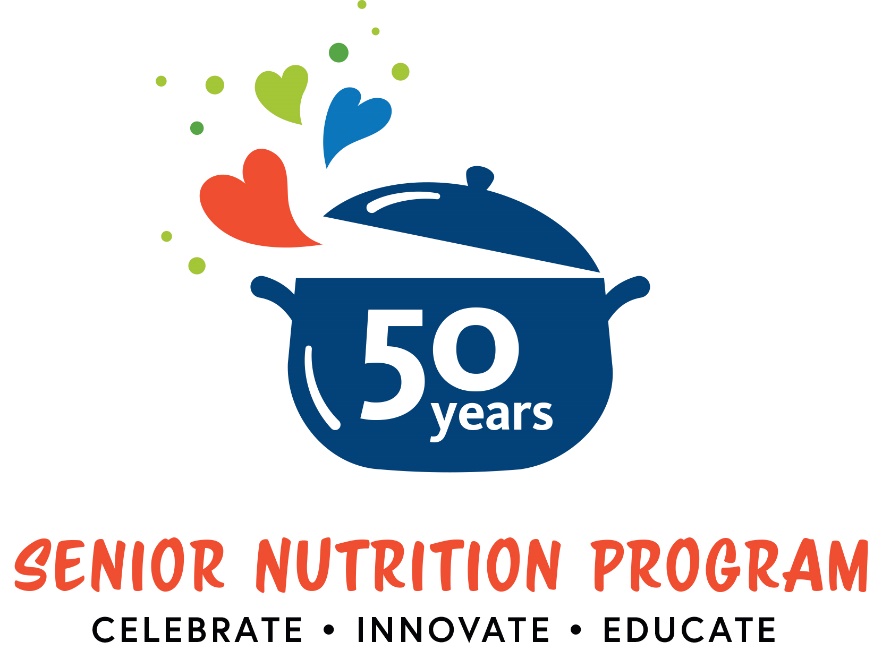 4
The Older Americans Act (OAA)
5
2022: A Look Back
6
[Speaker Notes: 2022: A Look Back:

Celebrate:
50th SNP Celebration
Social media presence
Senate Special Committee on Aging recognizes SNP

Innovate:
Restaurant partnership engagements
Nutrition research agenda
Innovation grants and grantee engagements

Educate:
Social Security Administration engagement
Webinar series
Network resources created/updated]
The Resource Center Looks Back
7
[Speaker Notes: The Resource Center Looks Back:

Celebrate: 
Year 1 communication report
Inaugural INNU grantee conference

Innovate:
INNU grantee capstone reports
Website update

Educate:
Ageism webinar series
Need assessment
Updated TA resources]
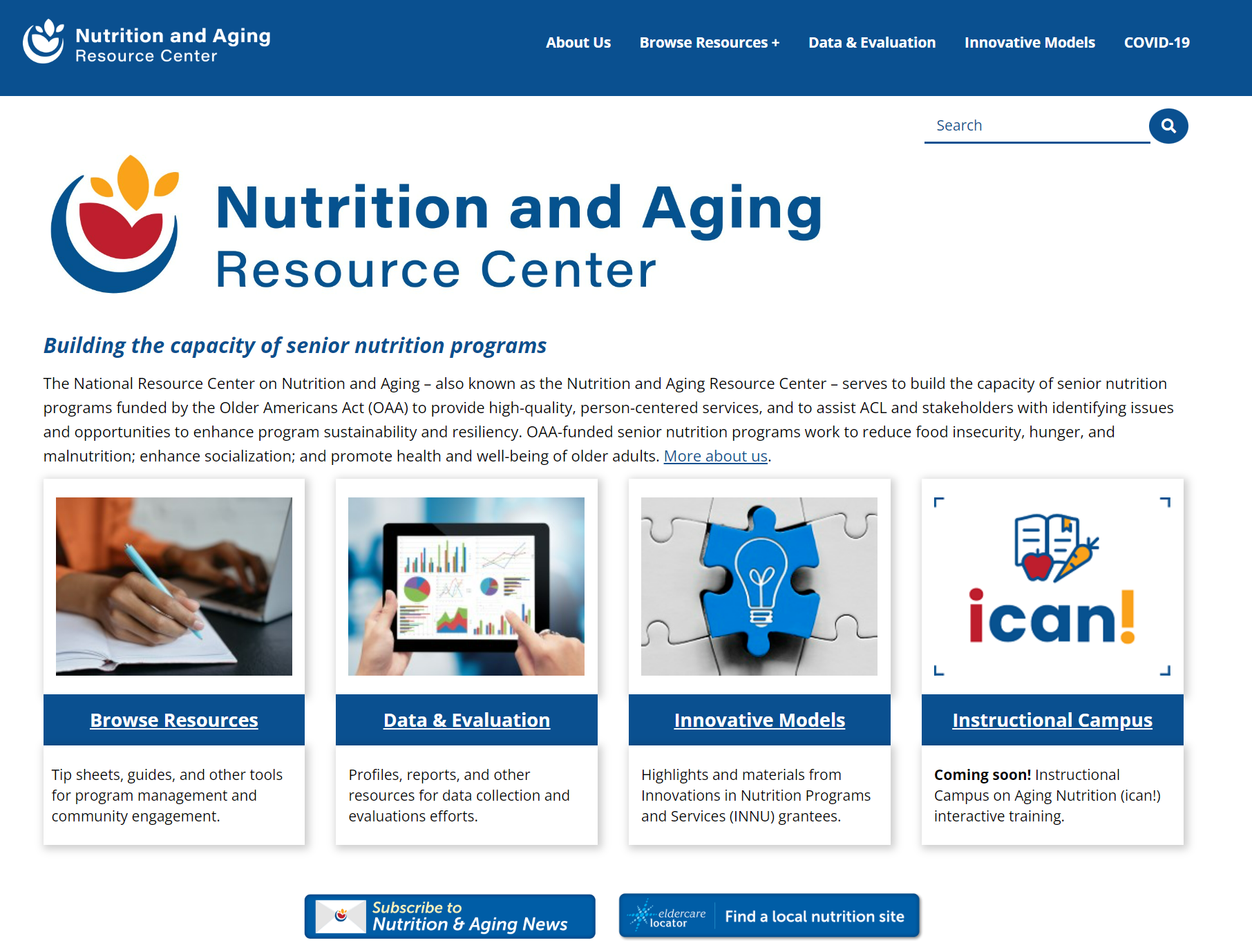 acl.gov/senior-nutrition
Webpage Redesign
8
[Speaker Notes: Erin to add comments]
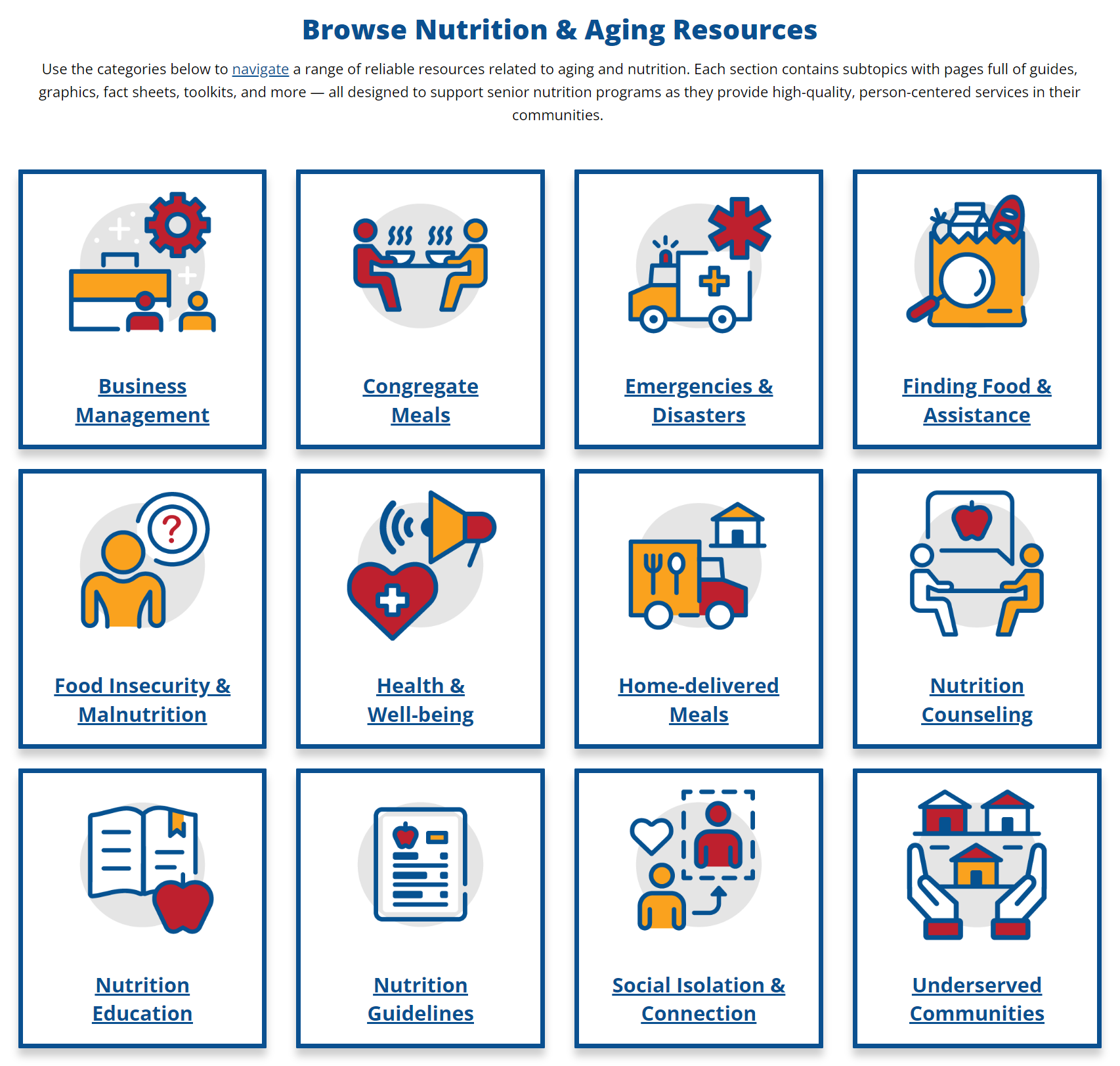 Browsing the New Resources Section
9
Partner Engagements and Highlights
Federal engagement 
Food and Drug Administration
Social Security Administration
Dietary Guidelines for Americans
Internal partner engagement
Community Preventive Services Task Force
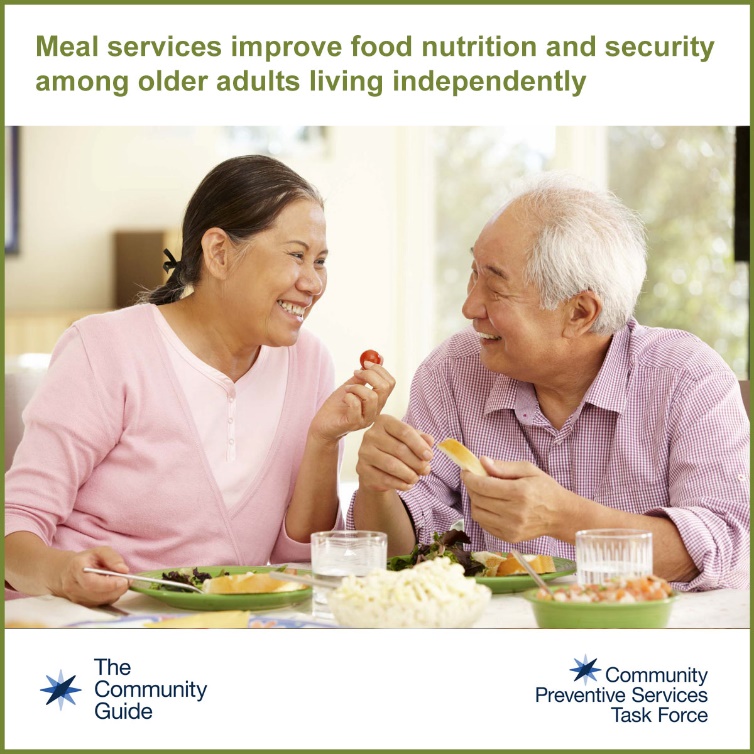 10
Looking Forward
11
Senior Nutrition Program Anniversary
Let’s celebrate!
March 2023
12
Trivia
What food was introduced in 1972?
a. Hostess Pudding Pie
b. McDonald’s Egg McMuffin
c. Chips Ahoy
d. Big Mac
13
2023 Theme and Logos
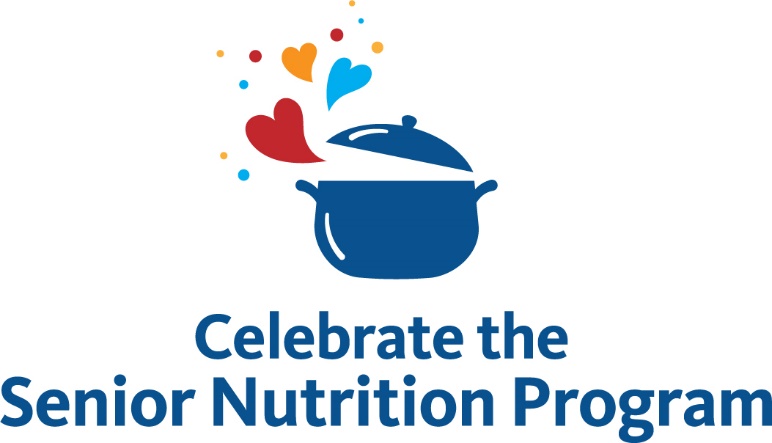 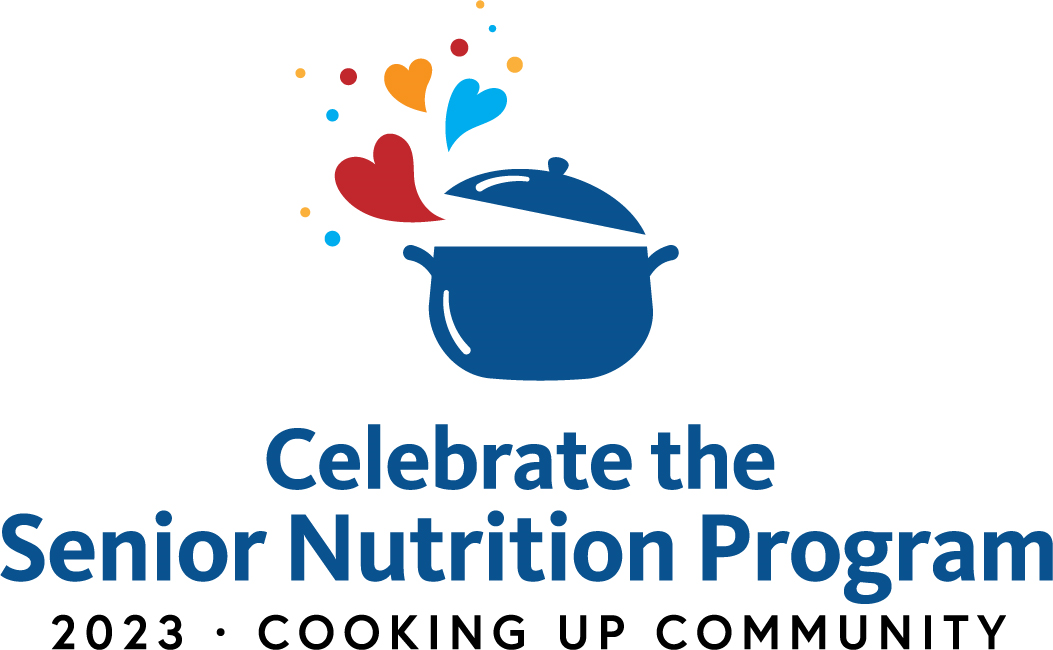 14
SNP Celebration Materials
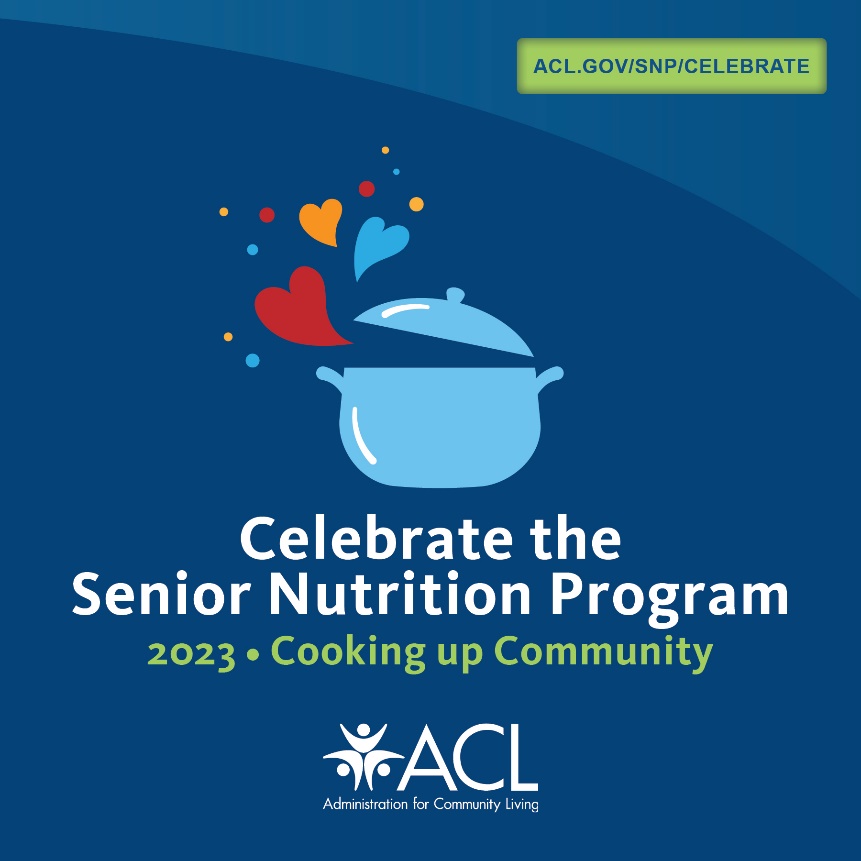 Logos
Event information
Buttons/banners
Quotes
Coming soon:
Social media tools
Sample article/news release
Idea and tip sheets
15
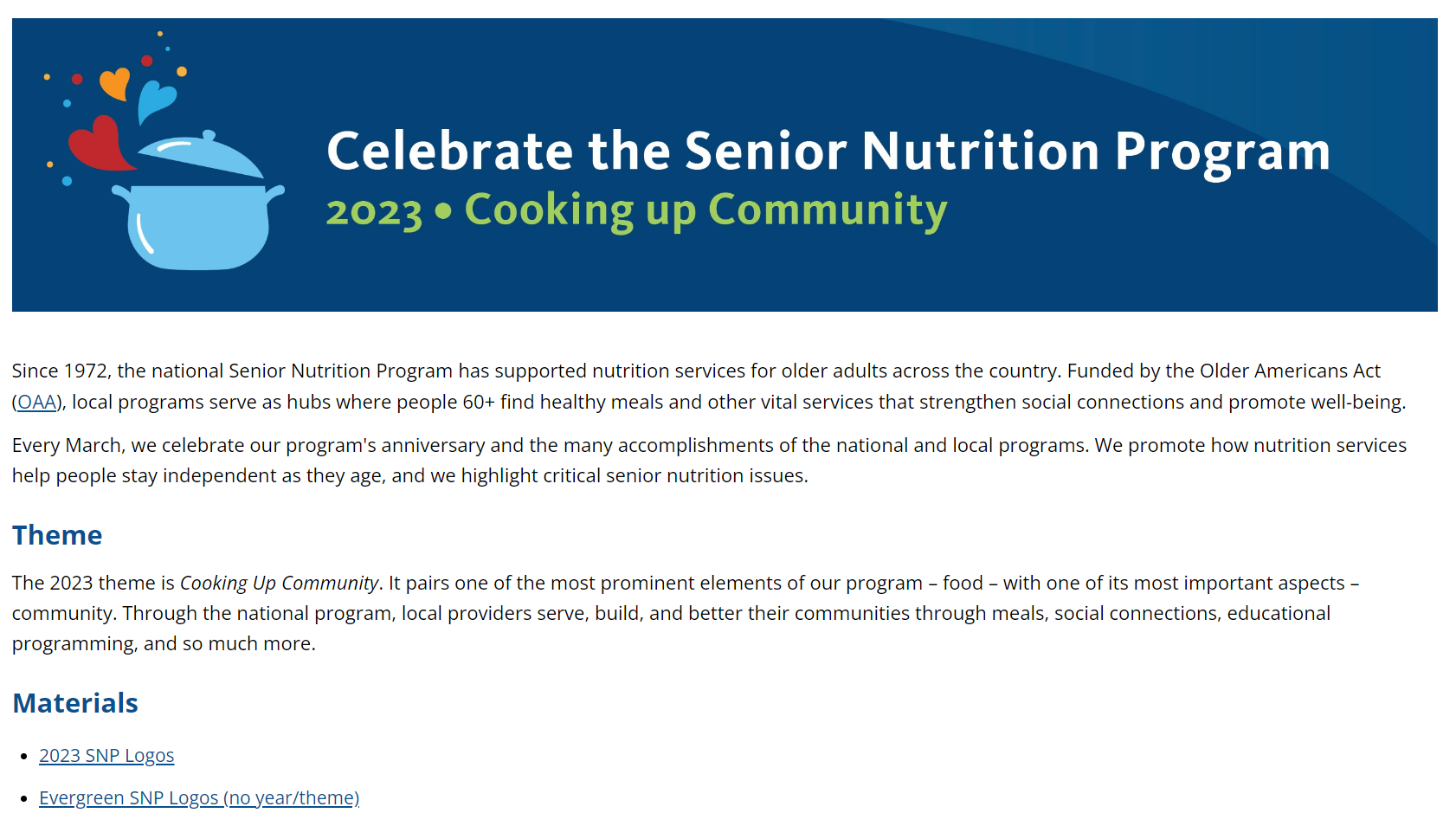 Celebration Page
acl.gov/snp/celebrate
16
March Celebration Event
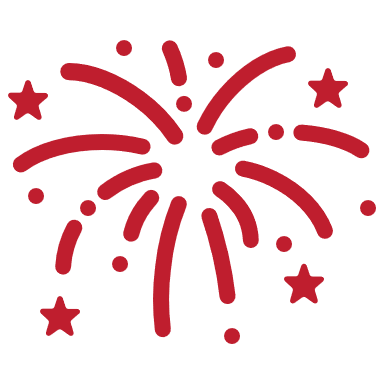 Wednesday, March 22
2:00-3:00 PM ET
17
What are you planning?
Cake and ice cream
Guest speaker
Virtual party
Social media
Proclamation
Something else
18
Next Steps
19
Questions
Have a question now?
Type it in the Q&A section.
Think of something later?
Email Kathryn.Tucker@acl.hhs.gov
20